Health (2)الصِّحَّة
Dr. Ehab Atta
1
2
3
4
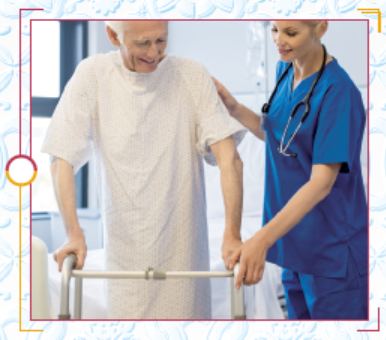 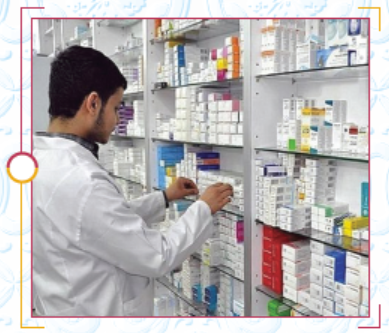 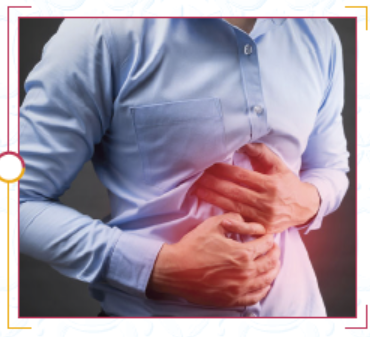 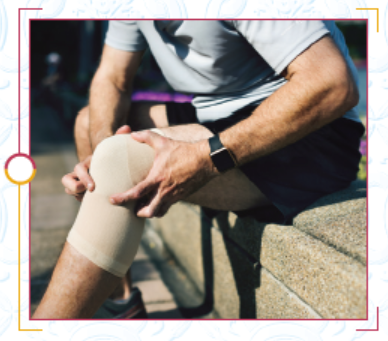 5
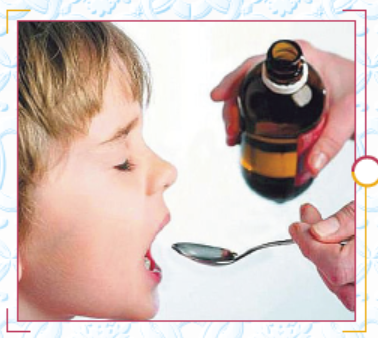 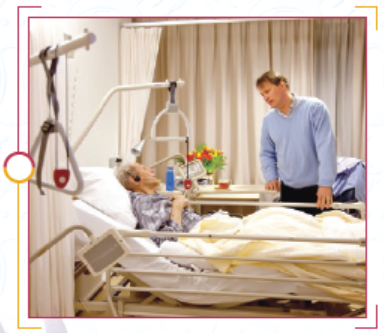 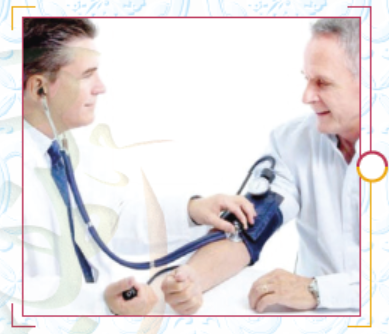 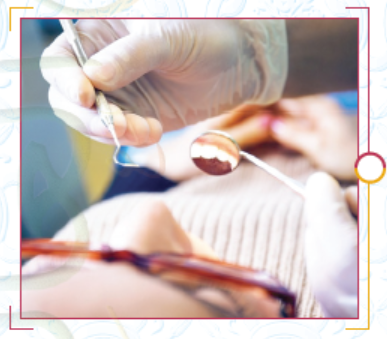 6
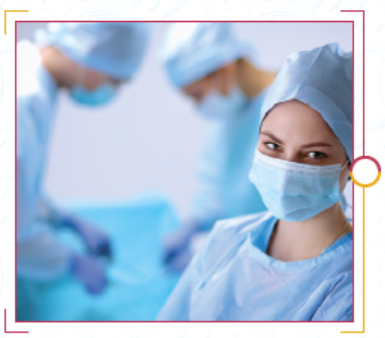 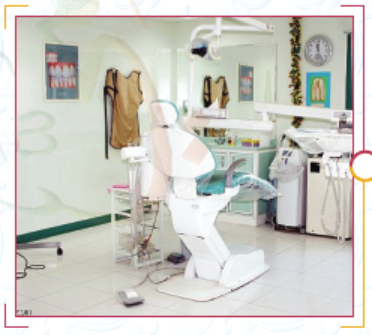 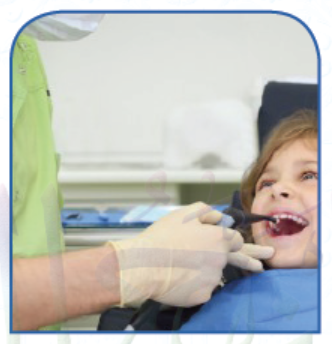 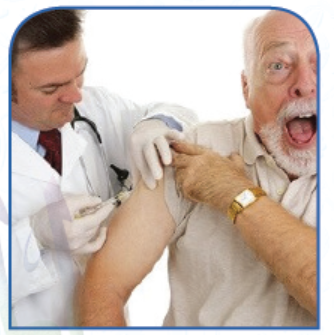 7
النَّصُّ الثَّانِيأَحْمَد عِنْدَ الطَّبِيب
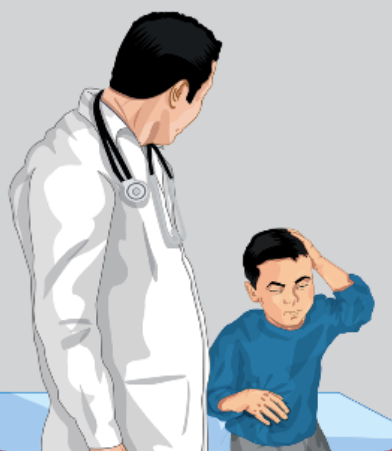 9
10
11
12
13
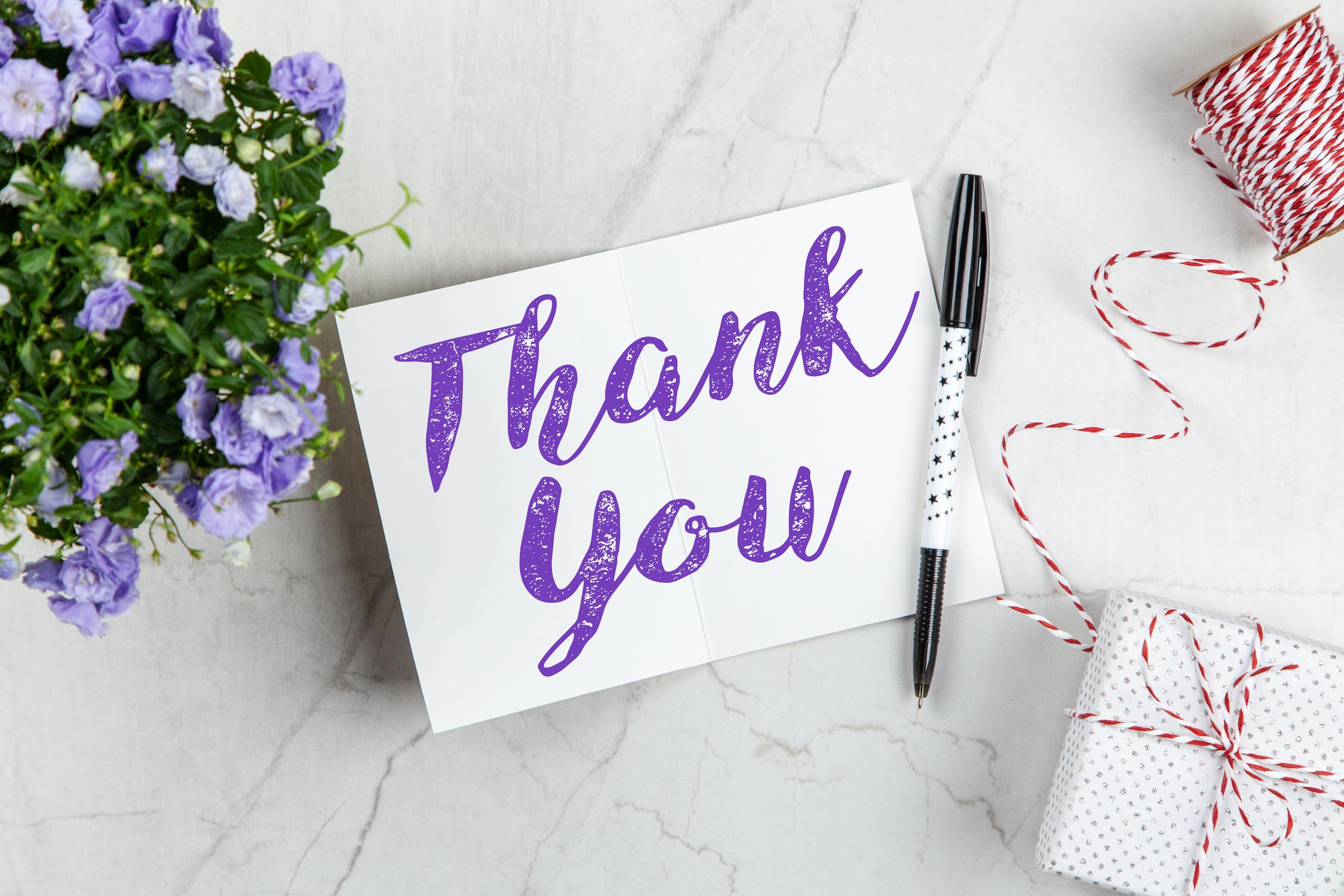 14